অষ্টম শ্রেণি: অধ্যায় ২য়
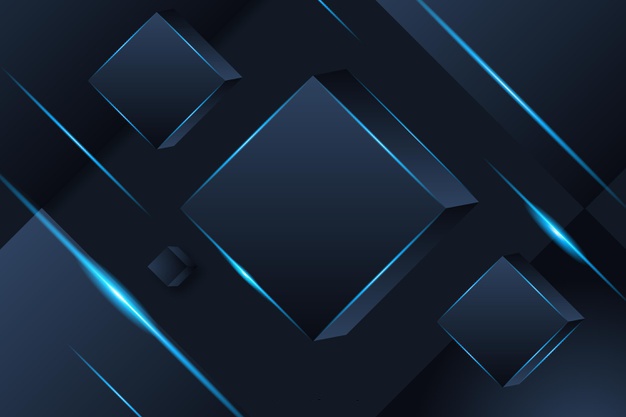 [Speaker Notes: প্লাটিনাম মাধ্যমিক বিদ্যালয়]
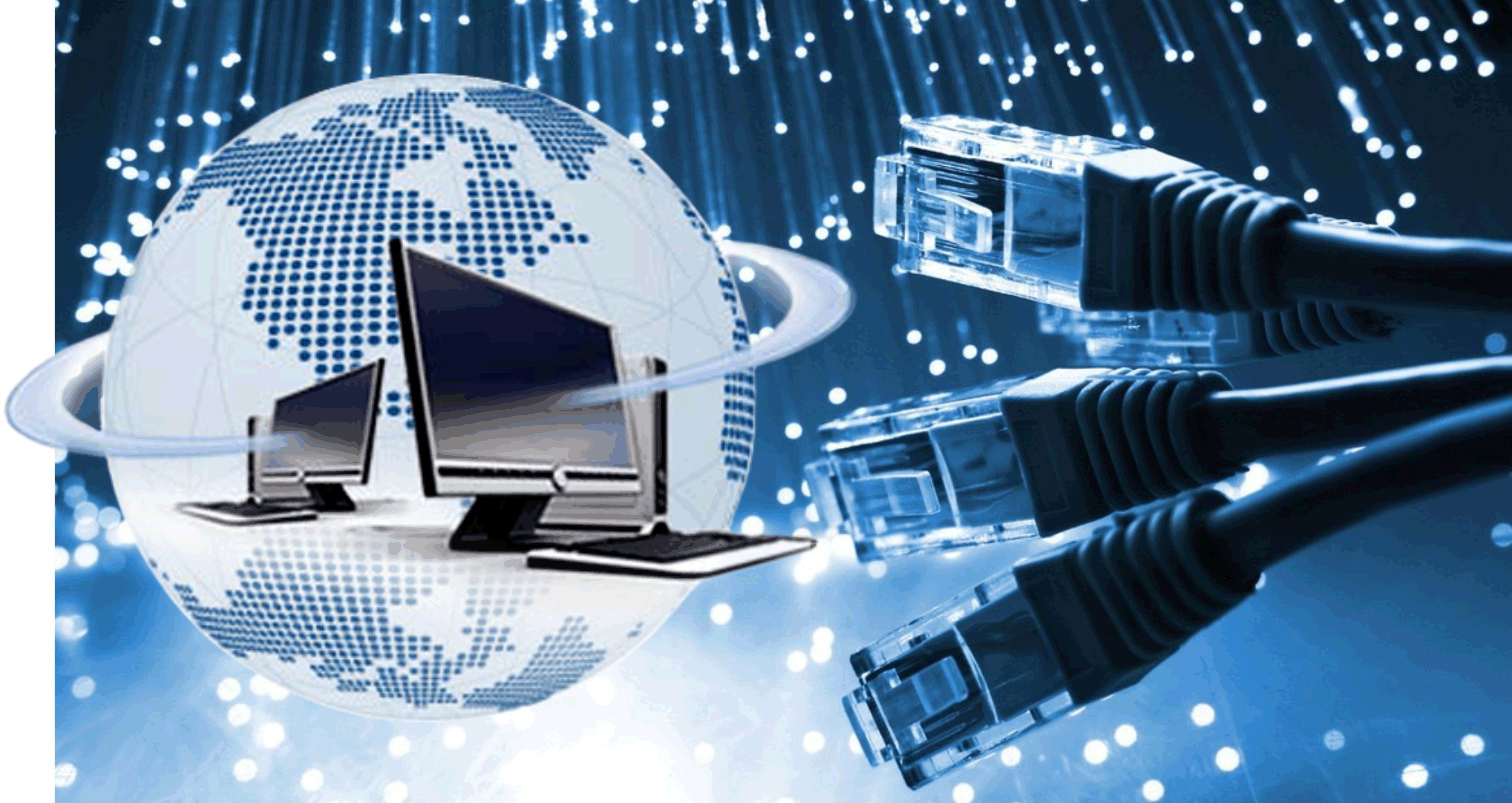 আজকের পাঠ: 
কম্পিটার নেটওয়ার্ক
[Speaker Notes: প্লাটিনাম মাধ্যমিক বিদ্যালয়]
এ অধ্যায় শেষে অমরা যা শিখব-
কম্পিউটার নেটাওয়ার্কের ধারণা ব্যাখ্যা করেত পারব।
নেটাওয়ার্কের-সংশ্লিষ্ট বিভিন্ন যন্ত্রপাতির কাজ ব্যাখ্যা করেত পারব।
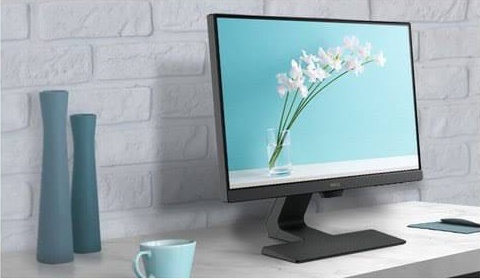 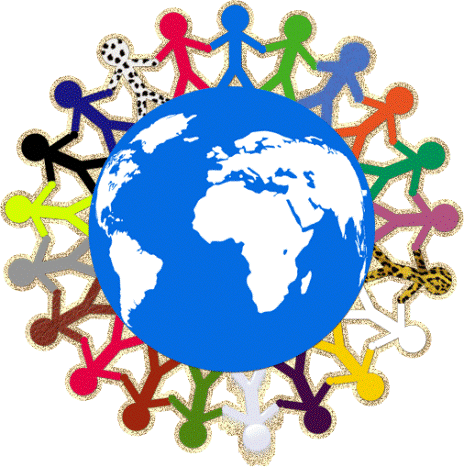 [Speaker Notes: প্লাটিনাম মাধ্যমিক বিদ্যালয়]
পাঠ: ০৮   নেটাওয়ার্কের ধারণা
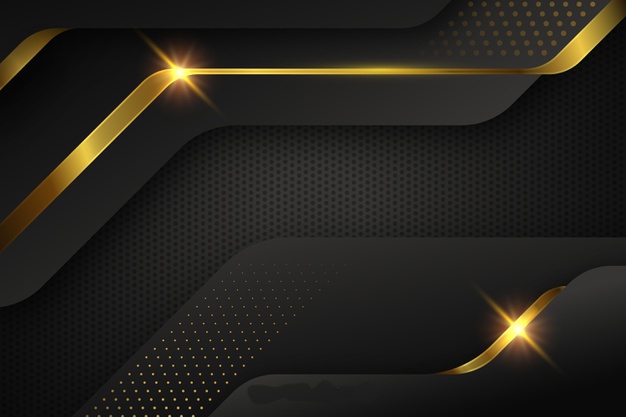 সার্ভার 
ক্লায়েন্ট
মিডিয়া
নেটওয়ার্ক এডাপ্টার
রিসোর্স
ইউজার
প্রটোকল
[Speaker Notes: প্লাটিনাম মাধ্যমিক বিদ্যালয়]
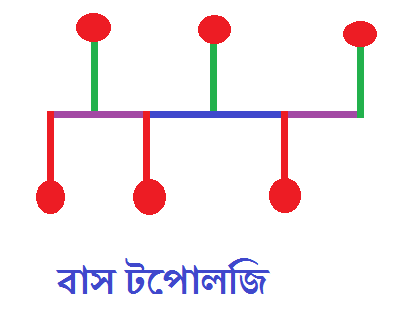 পাঠ: ০৯
টপোলজি
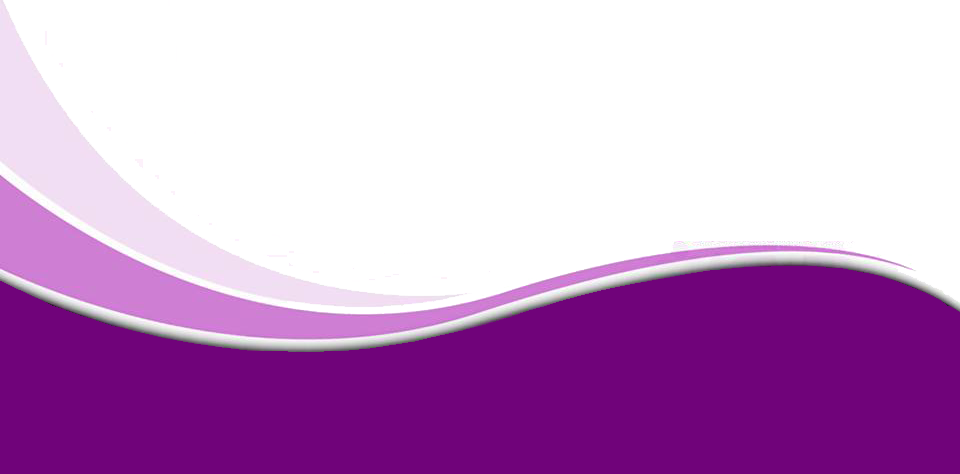 [Speaker Notes: প্লাটিনাম মাধ্যমিক বিদ্যালয়]
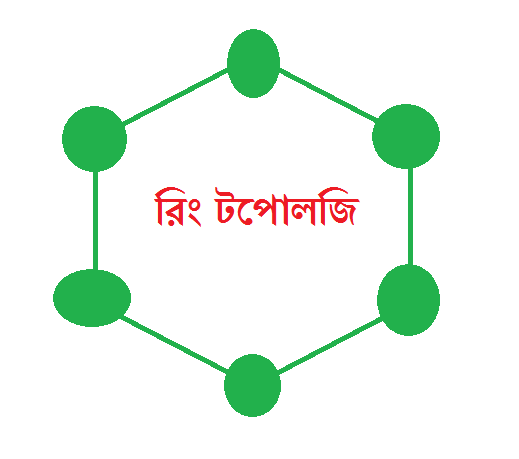 পাঠ: ০৯
টপোলজি
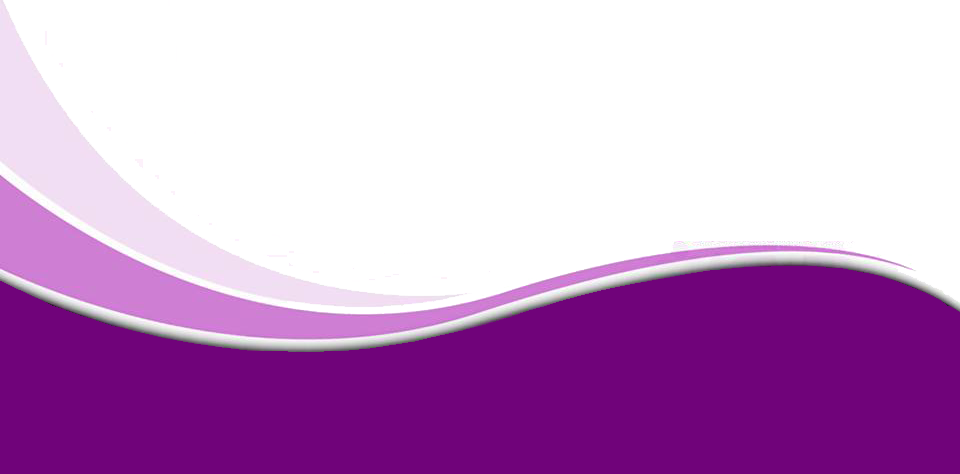 [Speaker Notes: প্লাটিনাম মাধ্যমিক বিদ্যালয়]
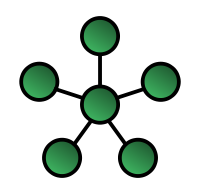 পাঠ: ০৯
টপোলজি
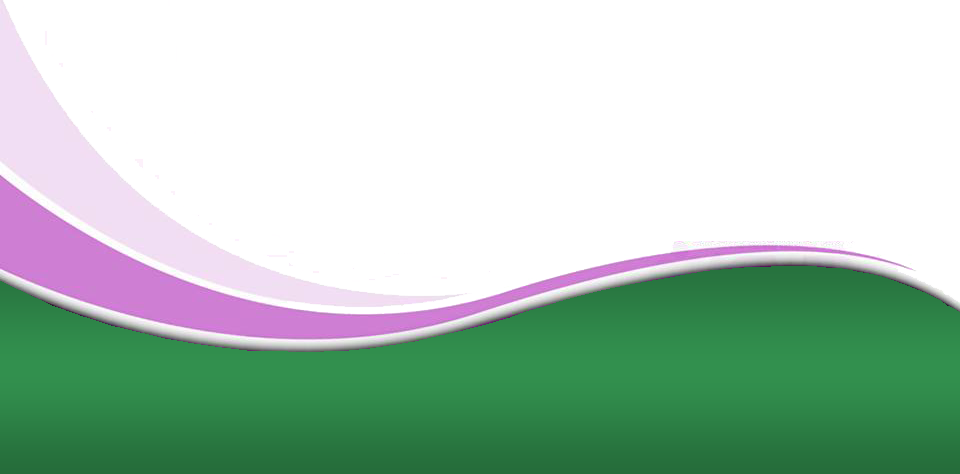 স্টার  টপোলজি
[Speaker Notes: প্লাটিনাম মাধ্যমিক বিদ্যালয়]
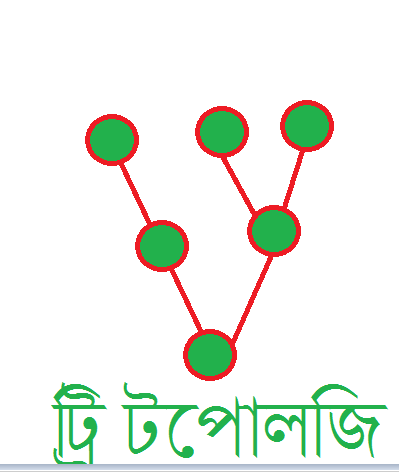 পাঠ: ০৯
টপোলজি
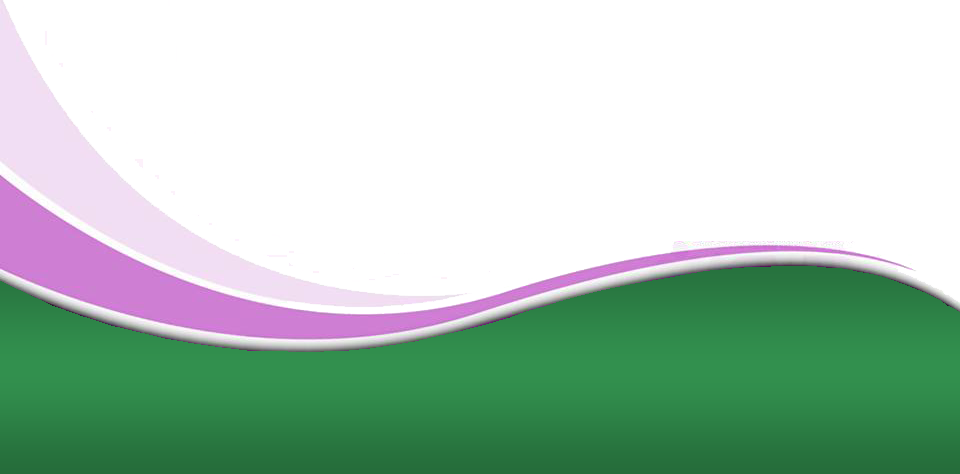 [Speaker Notes: প্লাটিনাম মাধ্যমিক বিদ্যালয়]
পাঠ: ০৯
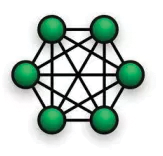 টপোলজি
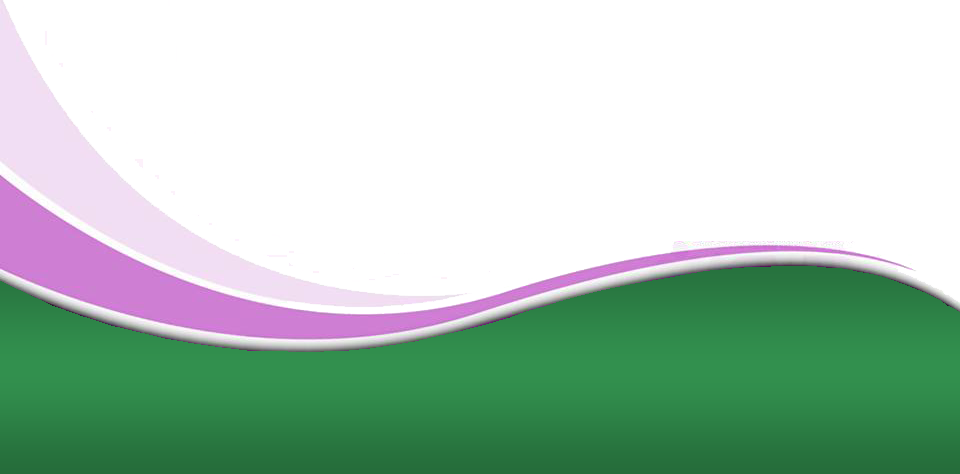 মেস টপোলজি
[Speaker Notes: প্লাটিনাম মাধ্যমিক বিদ্যালয়]
পাঠ: ১০ ও ১১  নেটাওয়ার্কের ব্যবহার
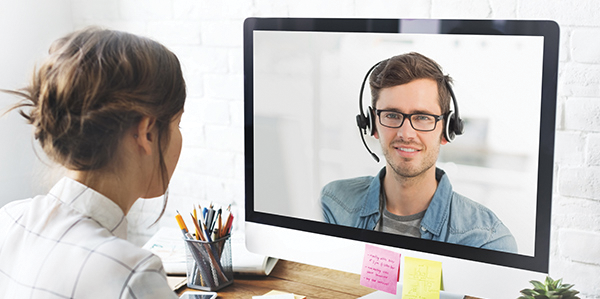 নেটাওয়ার্ক ব্যবহার করে
কথা শোনার সাথে সাথে
ছবিও দেখা যায়।
[Speaker Notes: প্লাটিনাম মাধ্যমিক বিদ্যালয়]
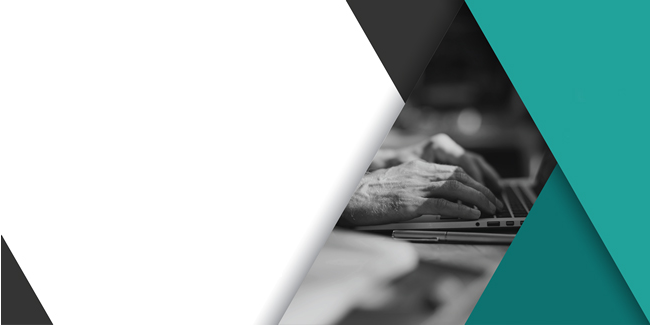 পাঠ: ১২
নেটাওয়ার্ক-
সংশ্লিষ্ট যন্ত্রপাতি
[Speaker Notes: প্লাটিনাম মাধ্যমিক বিদ্যালয়]
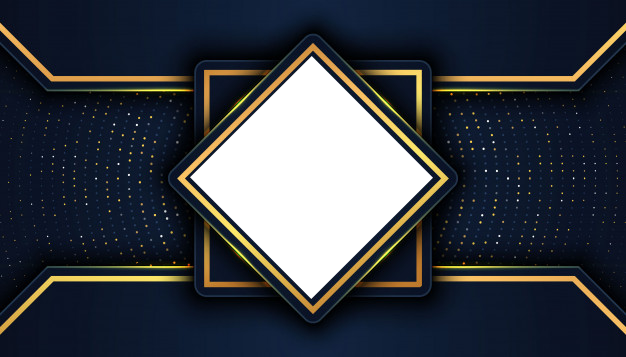 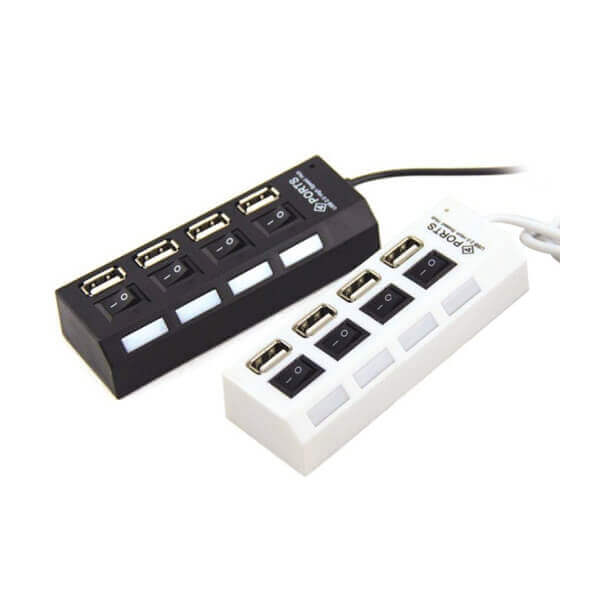 হাব ও USB হাব
[Speaker Notes: প্লাটিনাম মাধ্যমিক বিদ্যালয়]
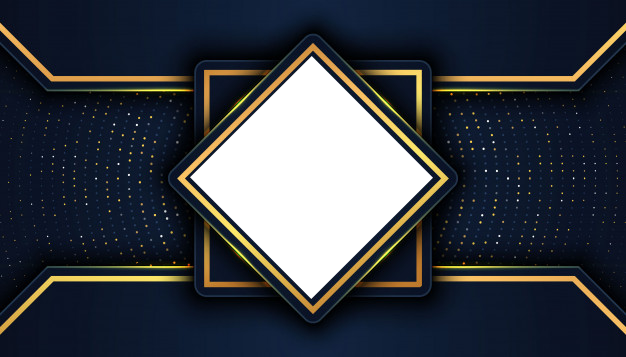 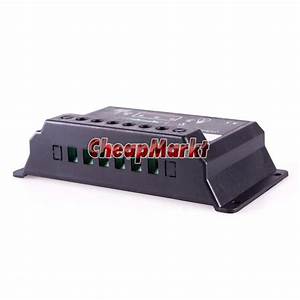 সুইচ
[Speaker Notes: প্লাটিনাম মাধ্যমিক বিদ্যালয়]
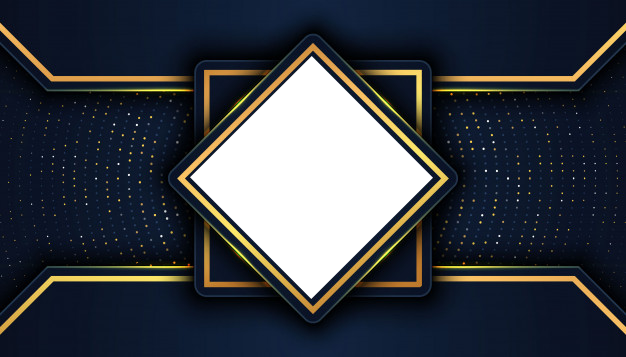 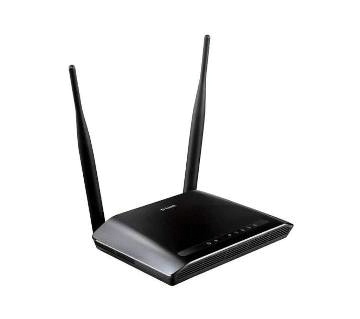 রাউটার
[Speaker Notes: প্লাটিনাম মাধ্যমিক বিদ্যালয়]
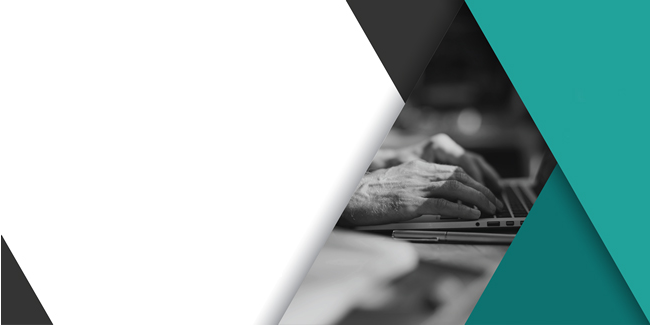 পাঠ: ১৩
নেটাওয়ার্ক-
সংশ্লিষ্ট আরও যন্ত্রপাতি
[Speaker Notes: প্লাটিনাম মাধ্যমিক বিদ্যালয়]
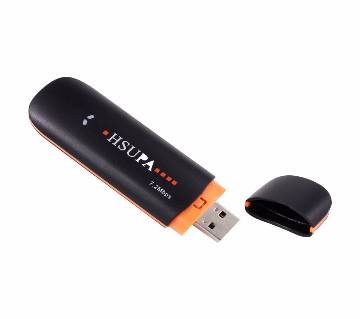 মডেম
[Speaker Notes: প্লাটিনাম মাধ্যমিক বিদ্যালয়]
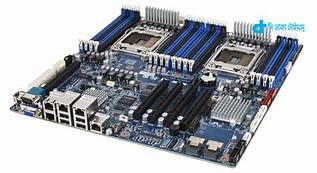 তারযুক্ত ল্যান কার্ড
[Speaker Notes: প্লাটিনাম মাধ্যমিক বিদ্যালয়]
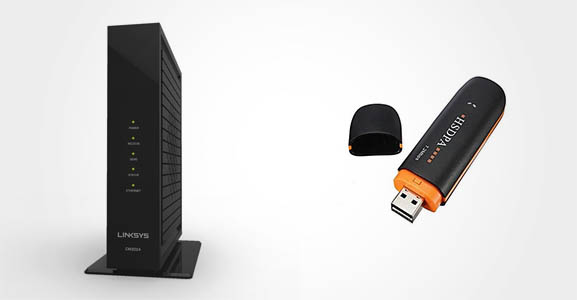 তারবিহীন ল্যান কার্ড
[Speaker Notes: প্লাটিনাম মাধ্যমিক বিদ্যালয়]
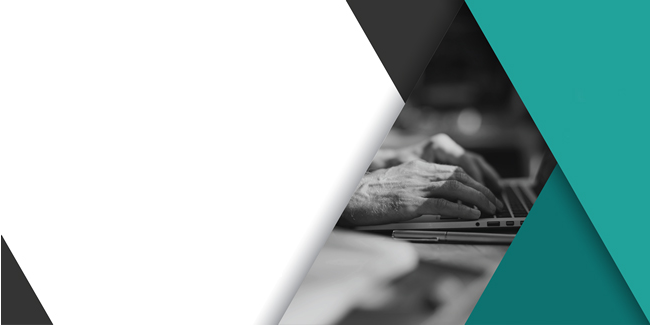 পাঠ: ১৪
স্যাটেলাইট ও অপটিক্যাল ফাইবার
[Speaker Notes: প্লাটিনাম মাধ্যমিক বিদ্যালয়]
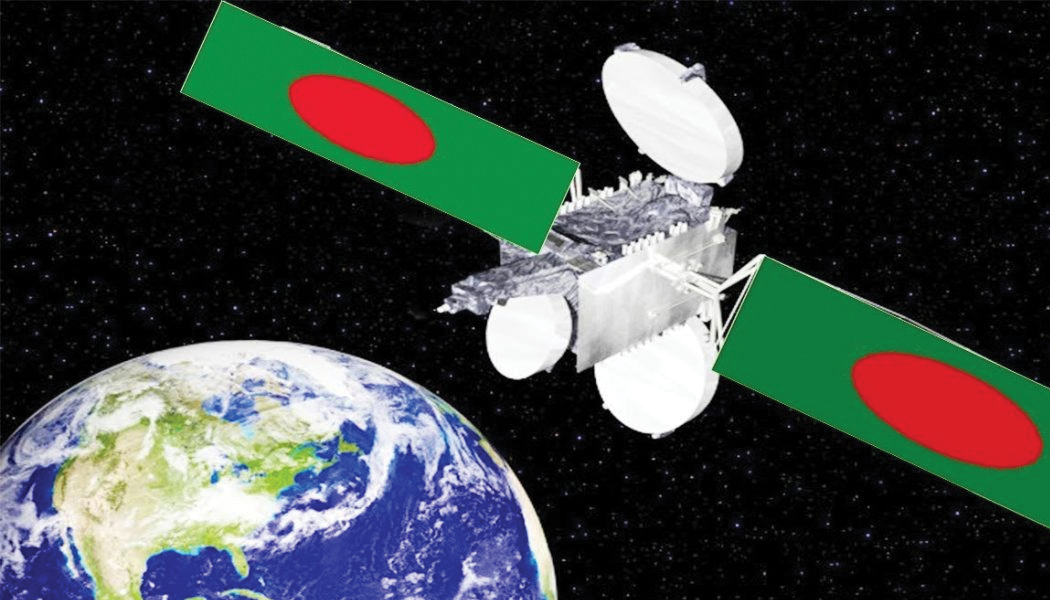 মহাকাশে ভাসমান কমিউনিকেশন স্যাটেলাইট
[Speaker Notes: প্লাটিনাম মাধ্যমিক বিদ্যালয়]
স্যাটেলাইট ও অপটিক্যাল ফাইবার
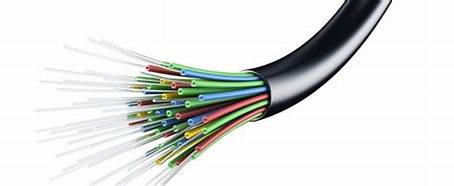 [Speaker Notes: প্লাটিনাম মাধ্যমিক বিদ্যালয়]
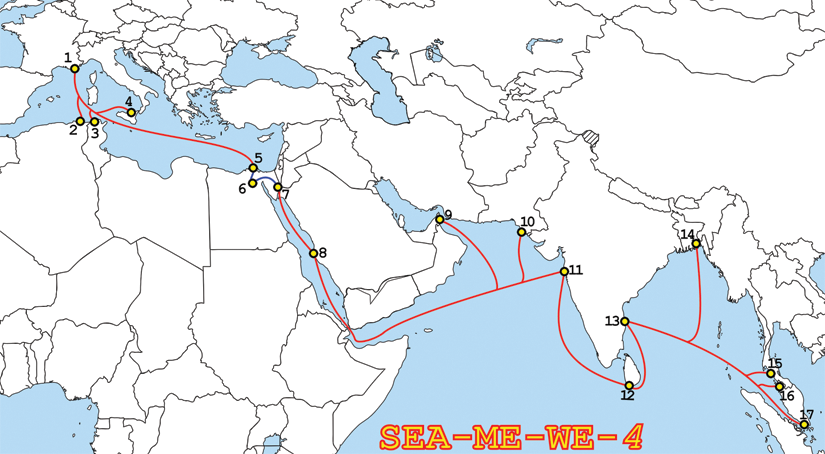 বাংলাদেশ এখন যে সাবমেরিন ক্যাবলের সাহায্যে বইরের পৃথীবির সাথে যুক্ত তার নাম SEA-ME-WE--4
[Speaker Notes: প্লাটিনাম মাধ্যমিক বিদ্যালয়]
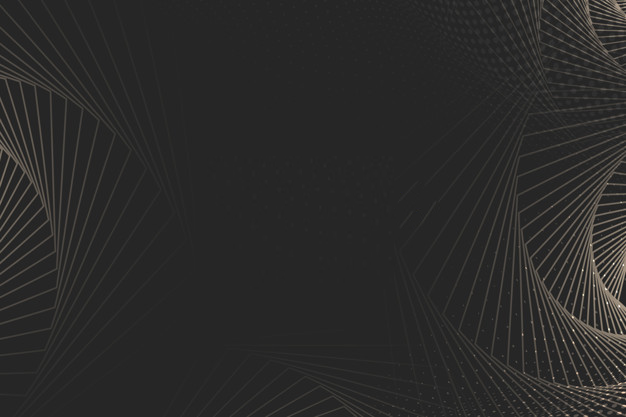 বাড়ির কাজ
আমরা নতুন কী শিখলাম
দলগত কাজ
[Speaker Notes: প্লাটিনাম মাধ্যমিক বিদ্যালয়]
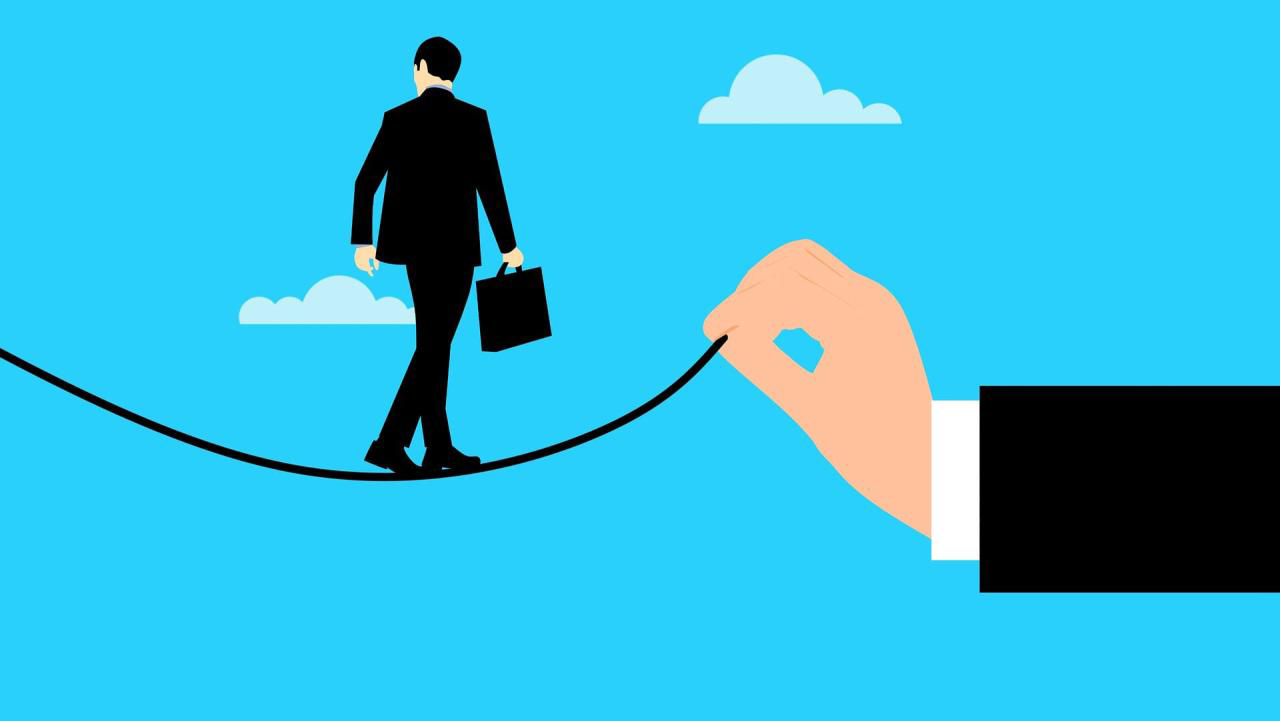 [Speaker Notes: প্লাটিনাম মাধ্যমিক বিদ্যালয়]
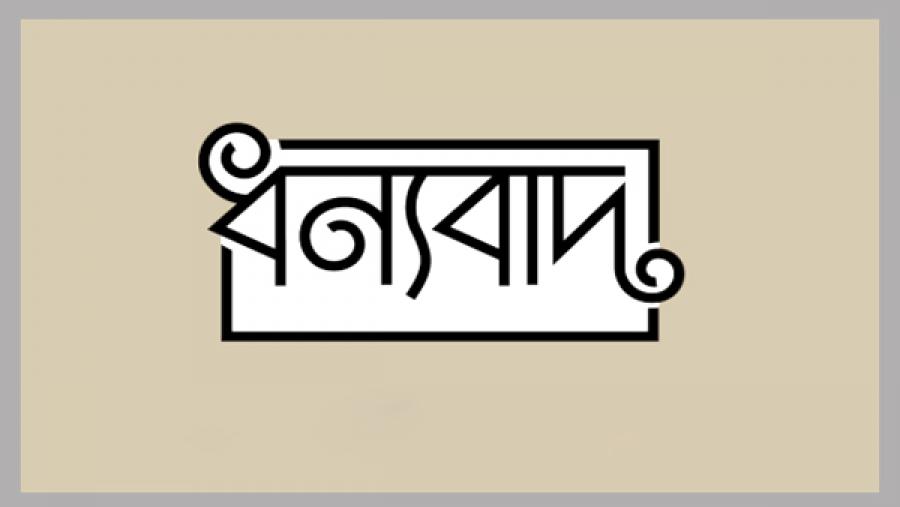